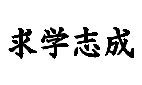 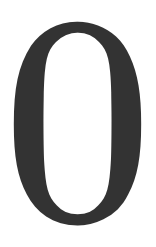 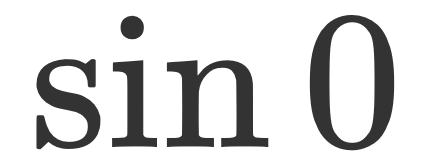 =
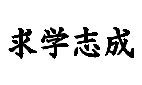 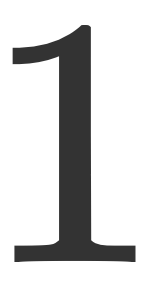 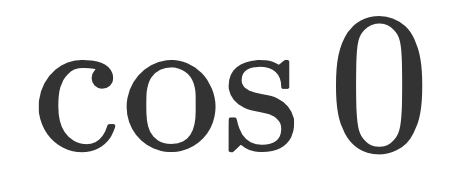 =
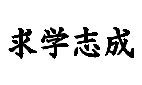 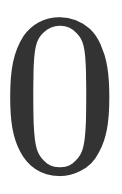 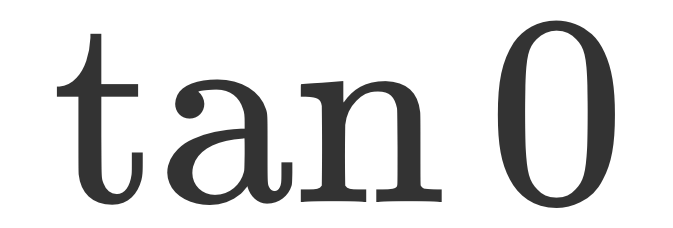 =
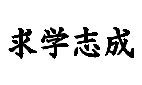 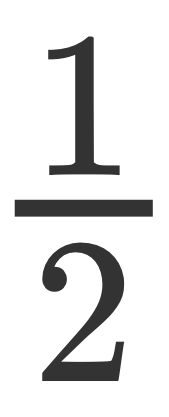 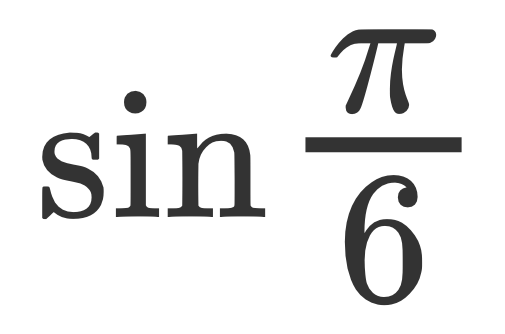 =
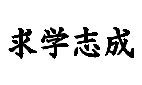 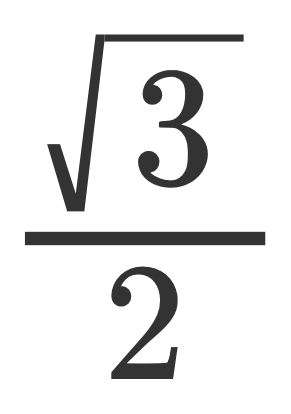 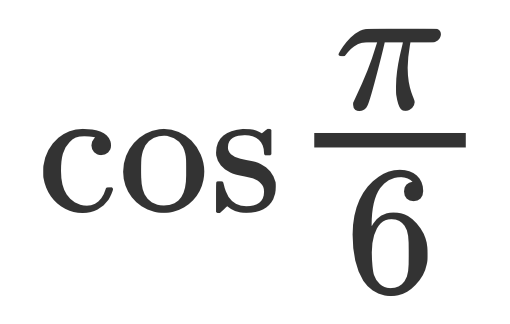 =
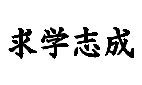 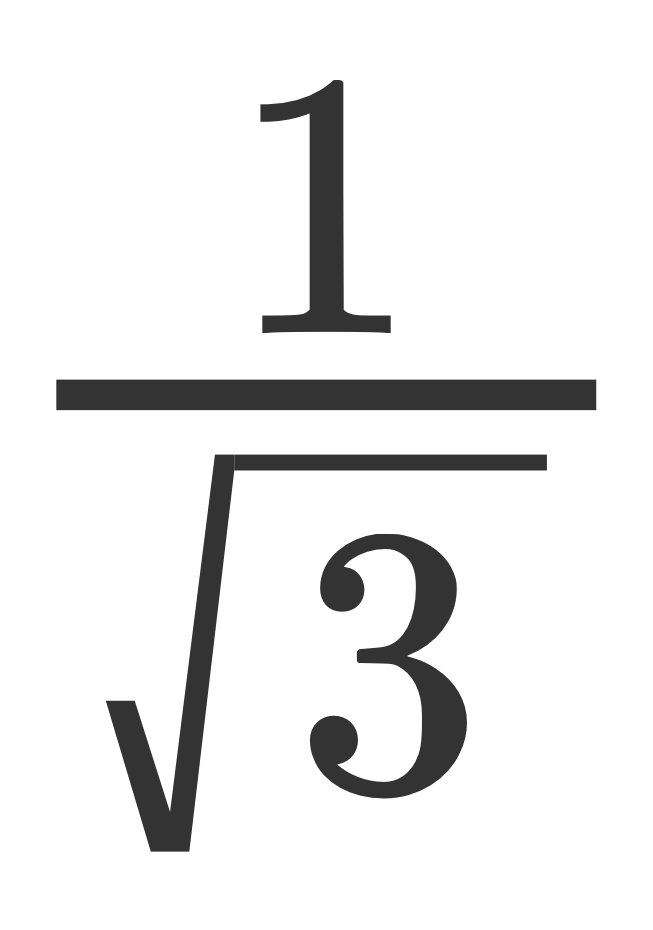 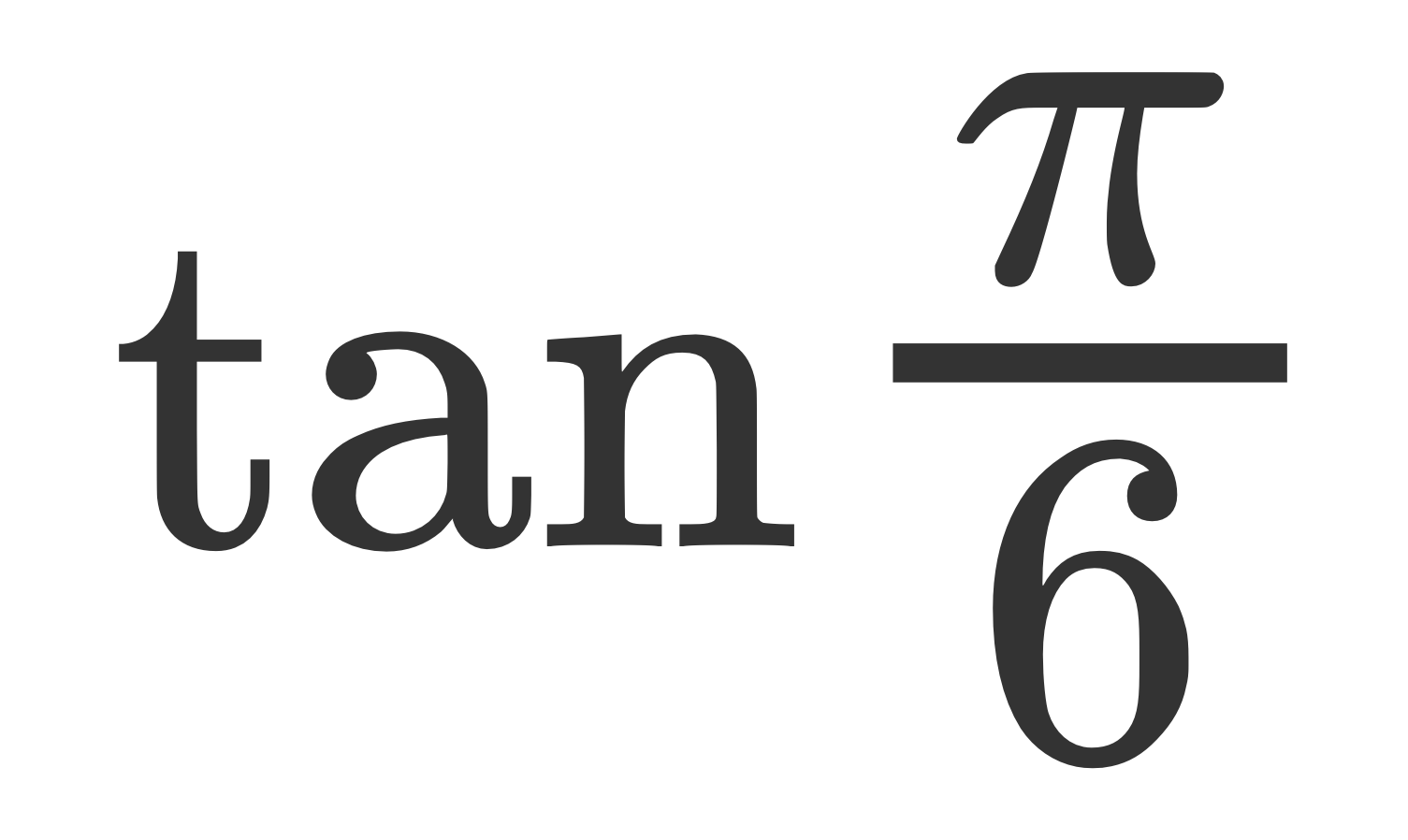 =
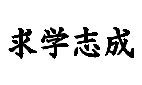 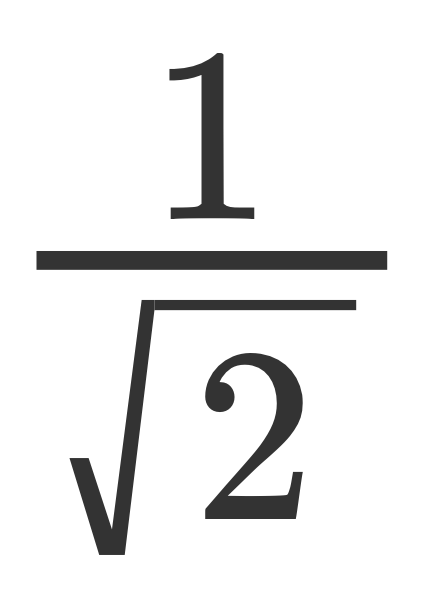 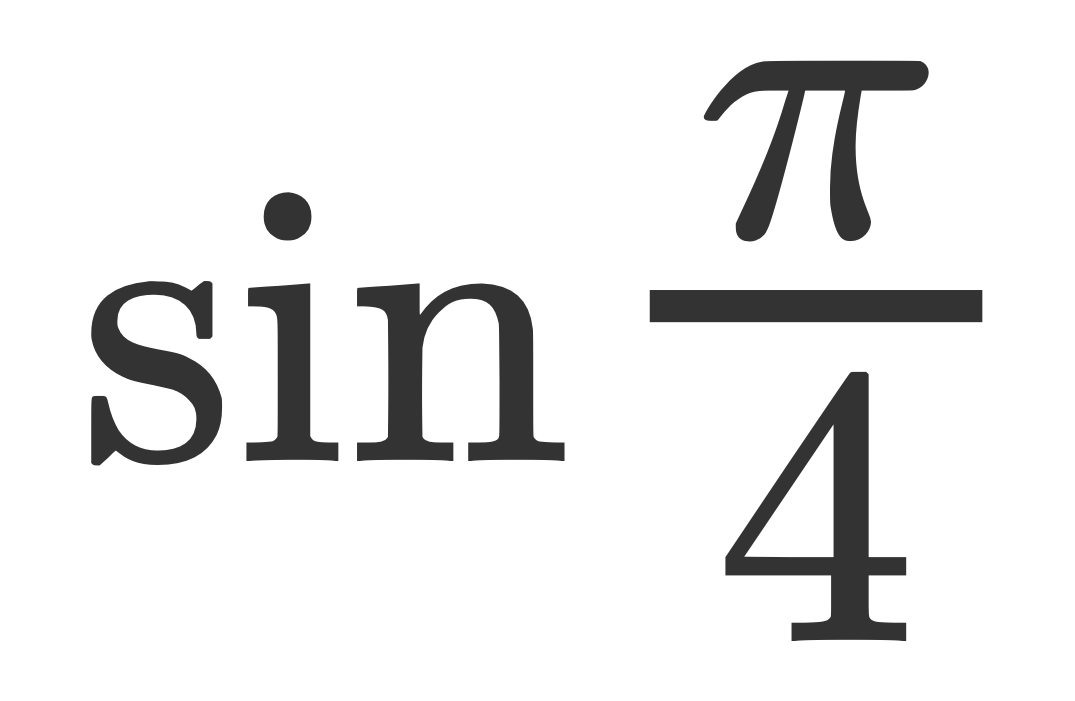 =
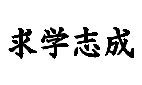 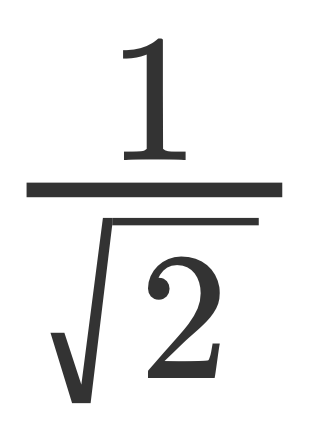 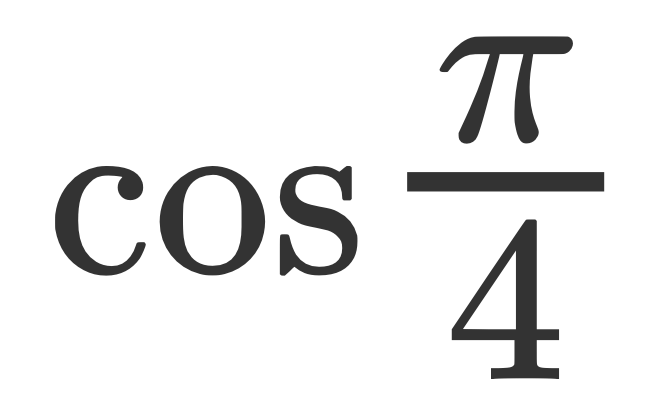 =
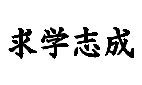 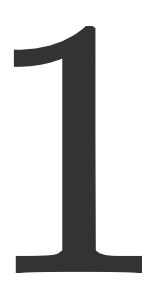 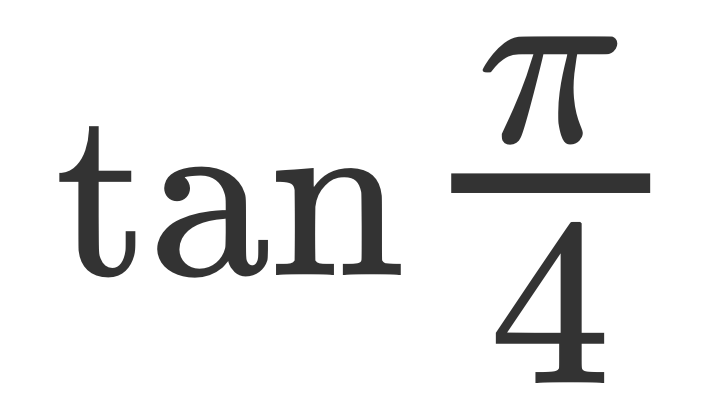 =
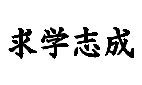 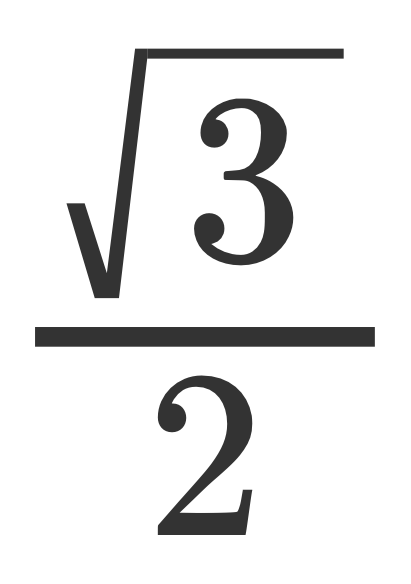 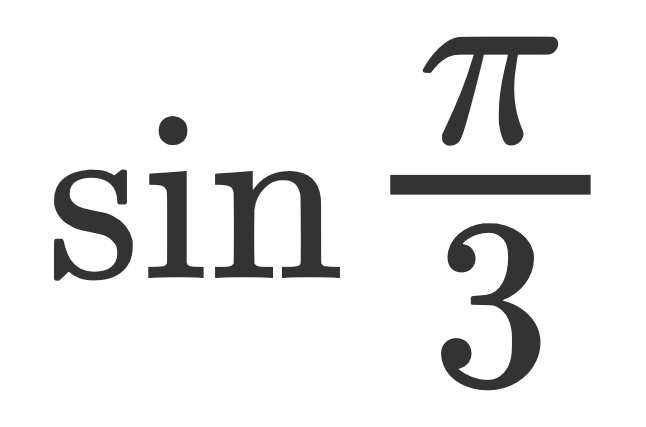 =
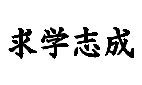 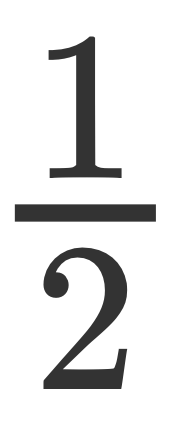 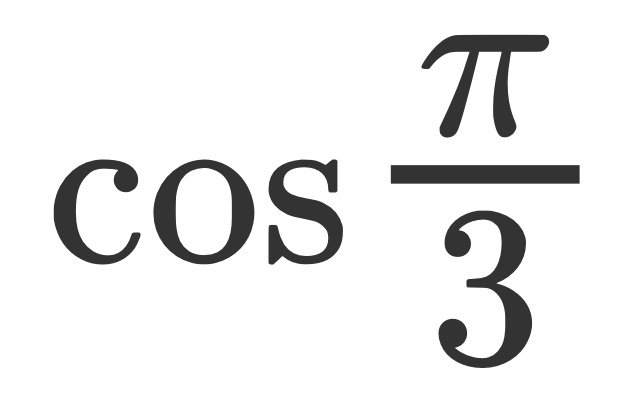 =
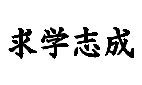 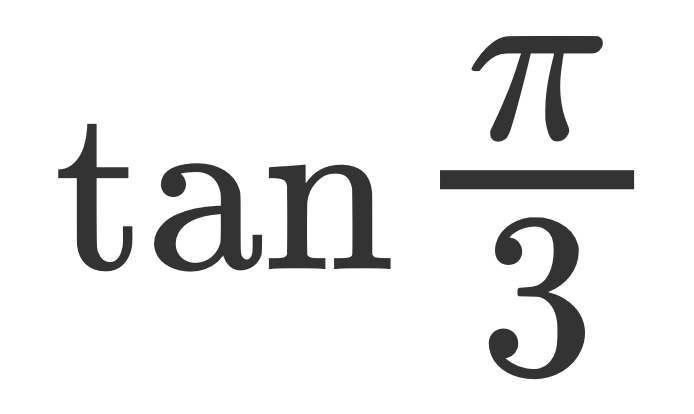 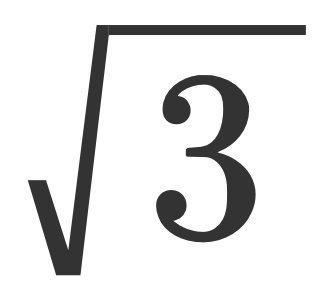 =
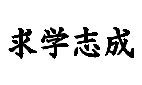 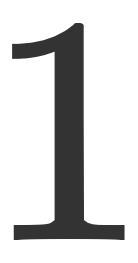 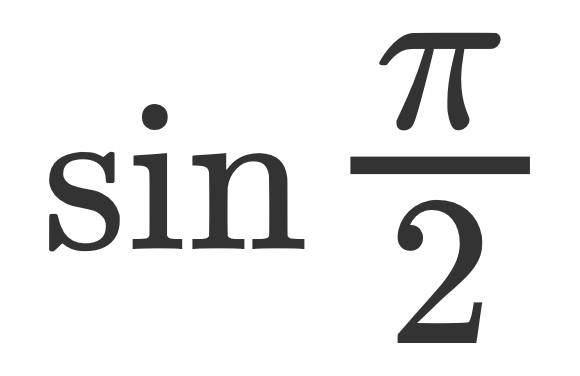 =
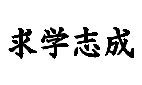 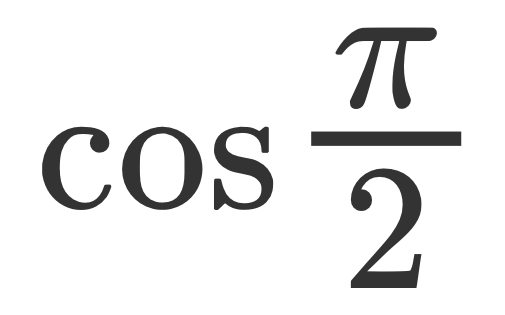 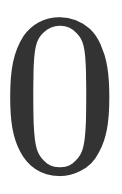 =
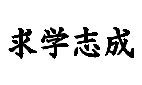 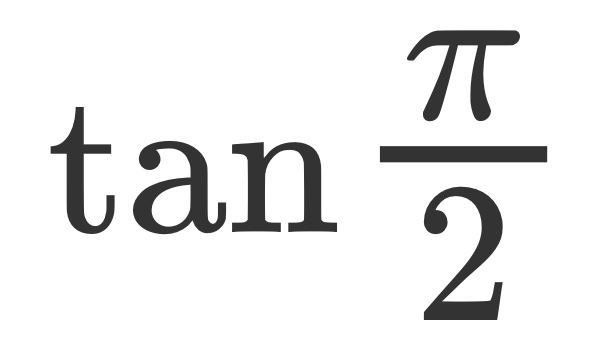 無し
=
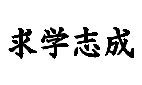 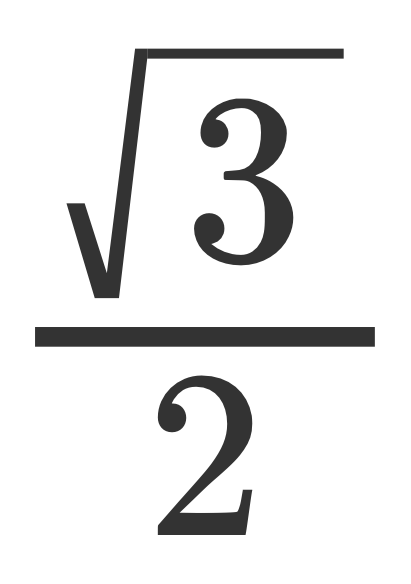 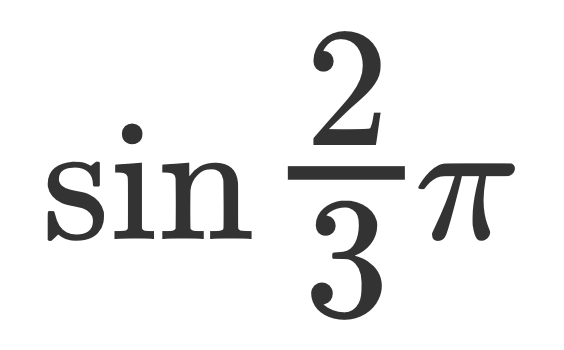 =
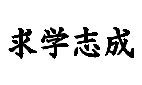 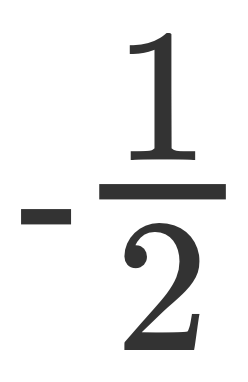 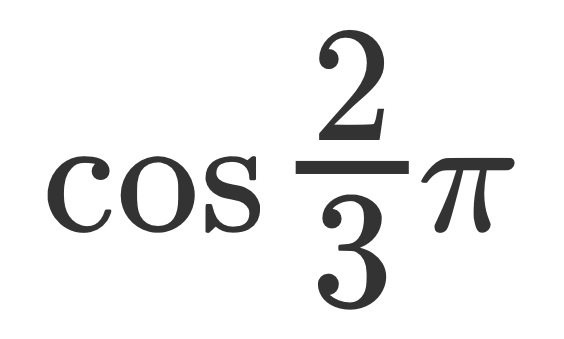 =
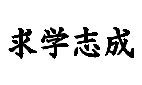 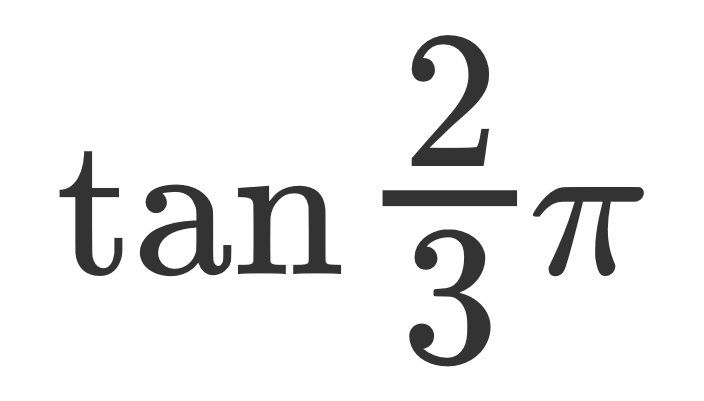 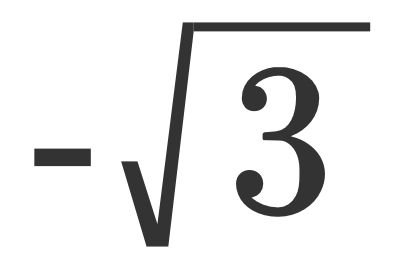 =
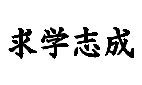 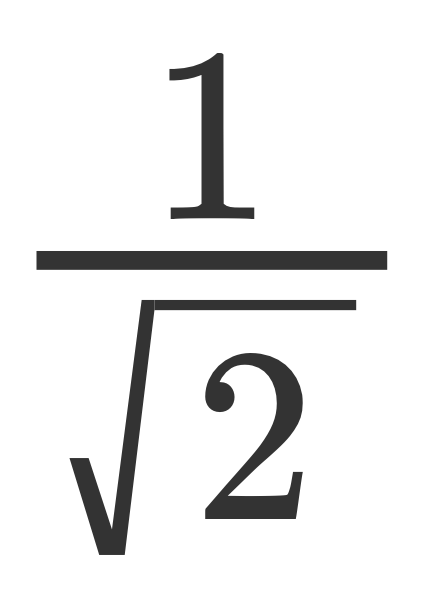 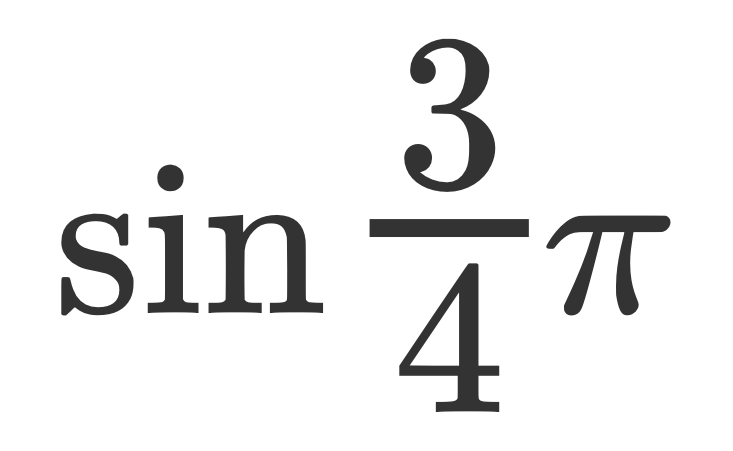 =
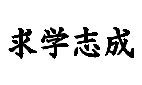 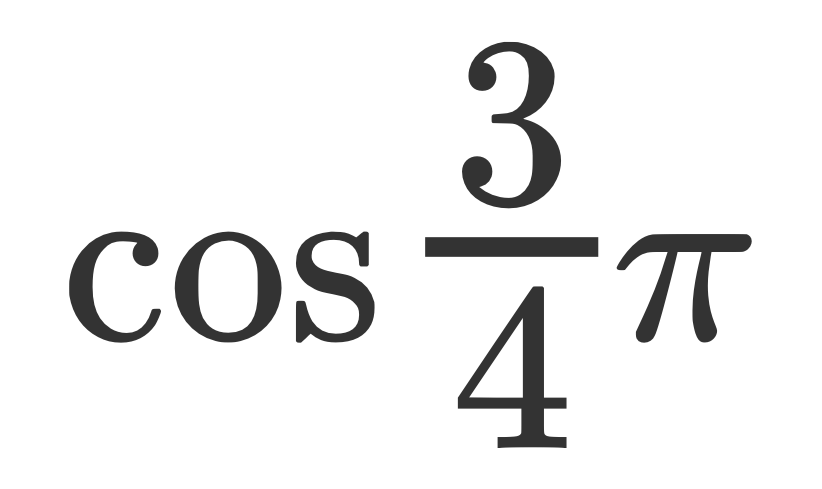 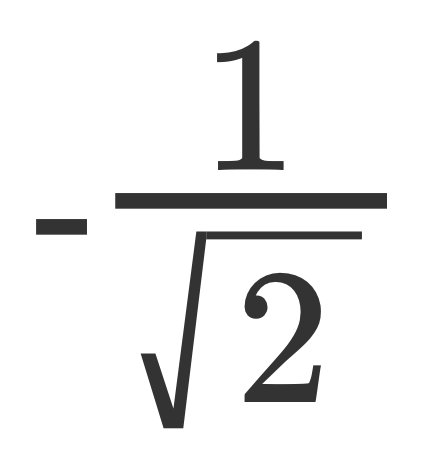 =
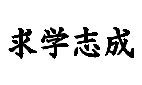 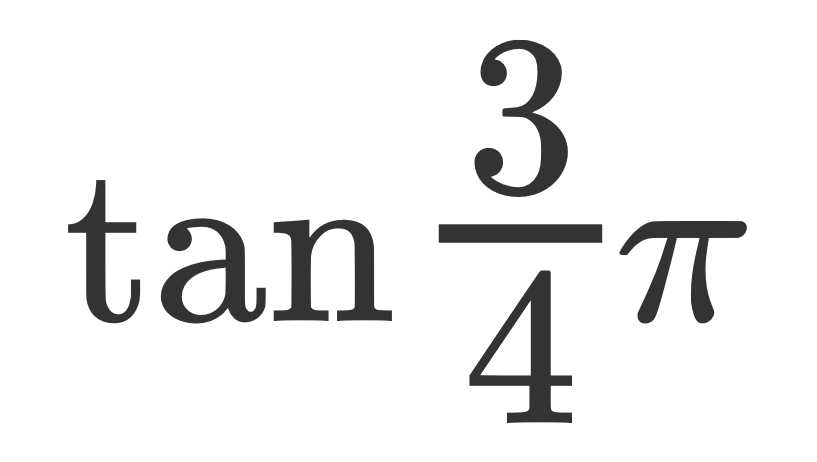 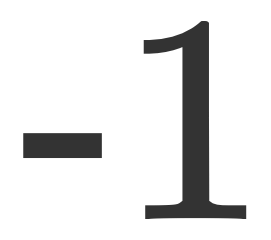 =
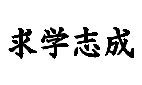 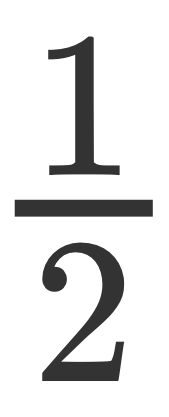 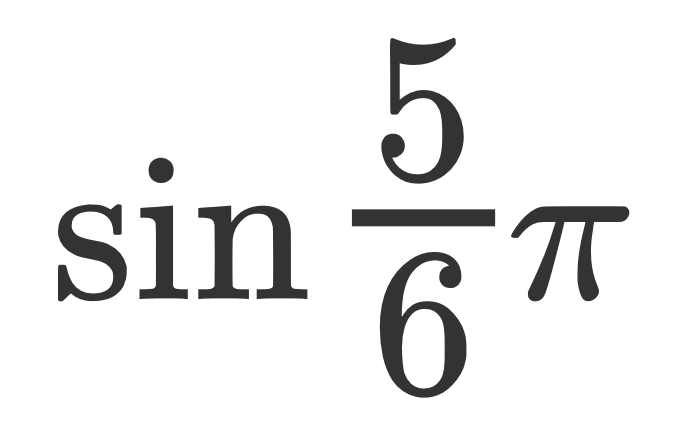 =
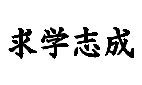 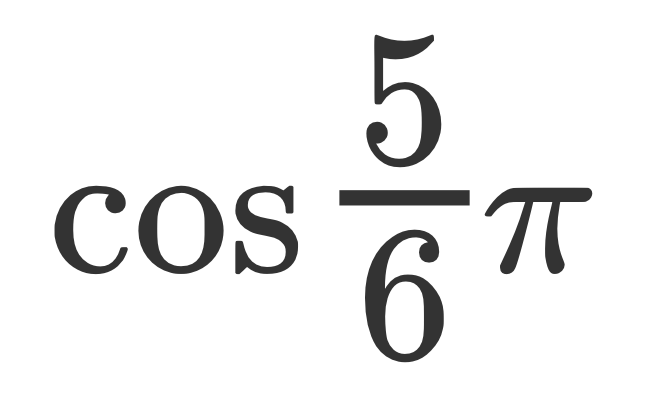 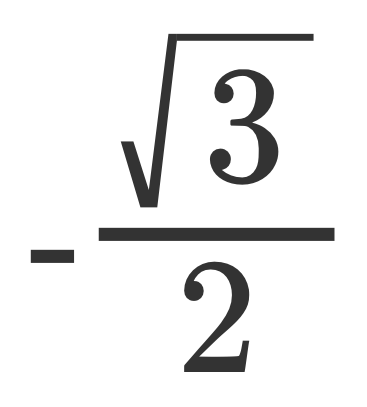 =
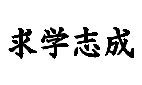 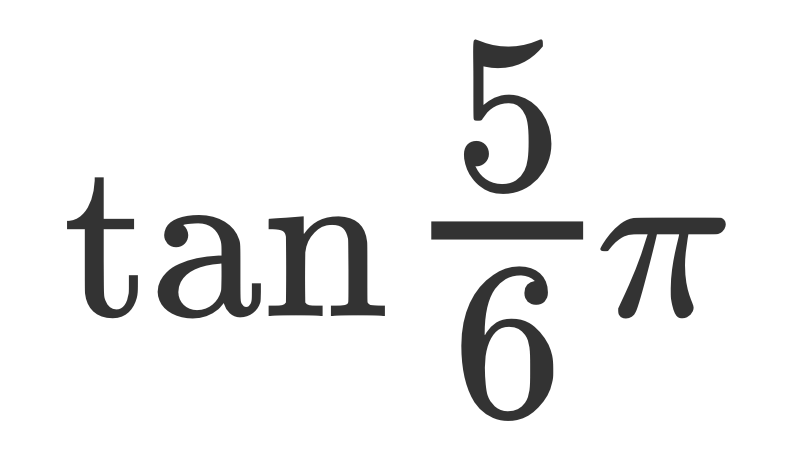 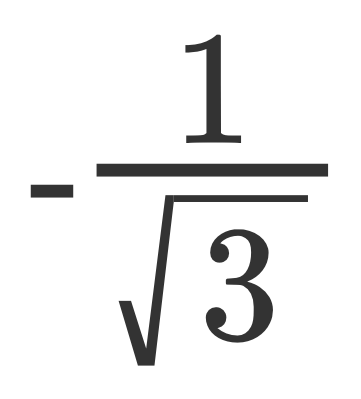 =
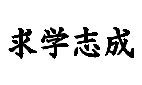 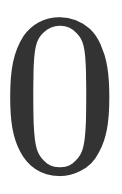 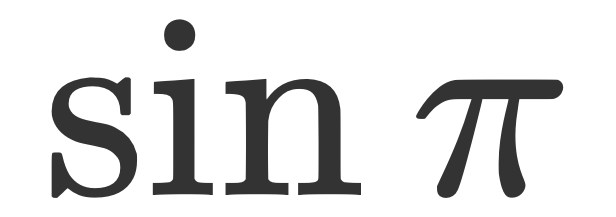 =
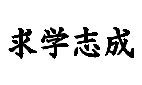 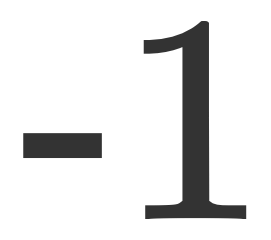 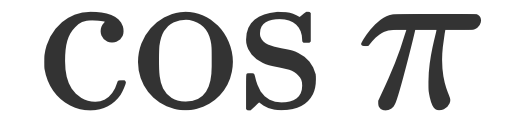 =
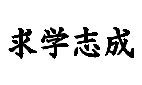 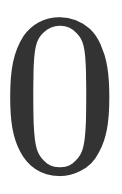 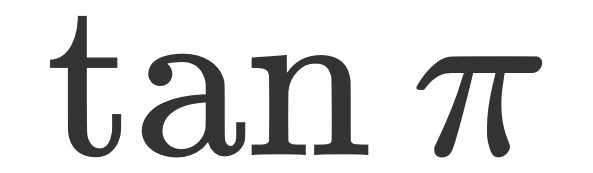 =
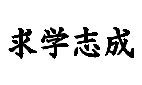 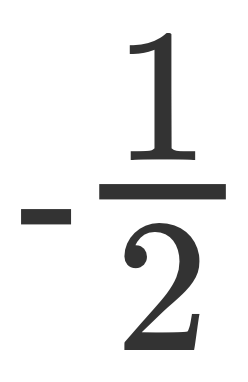 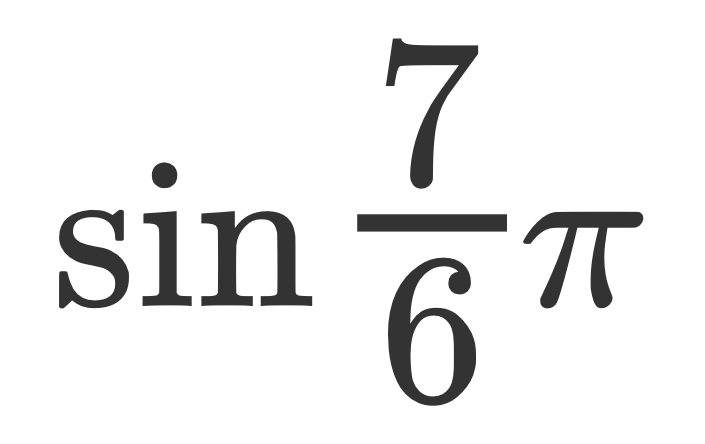 =
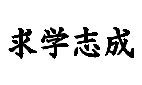 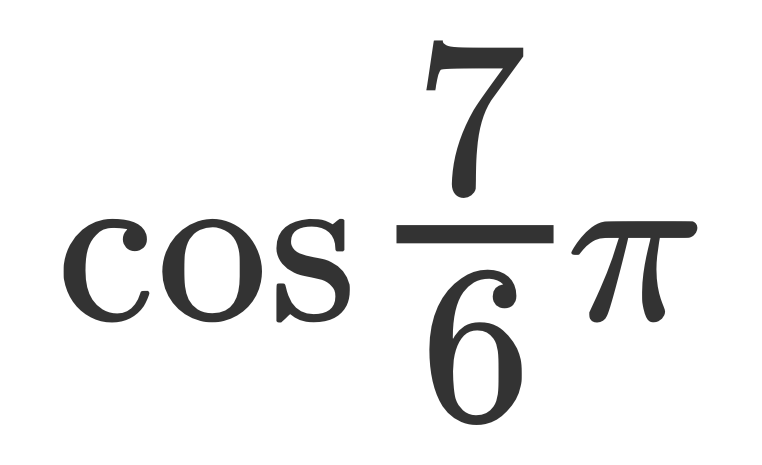 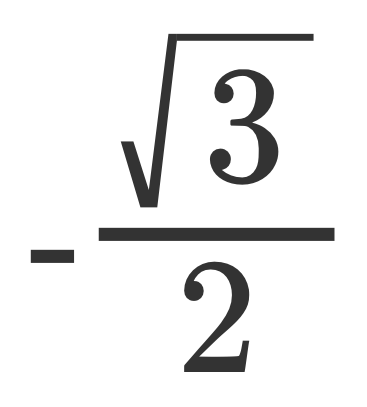 =
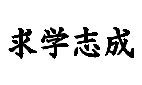 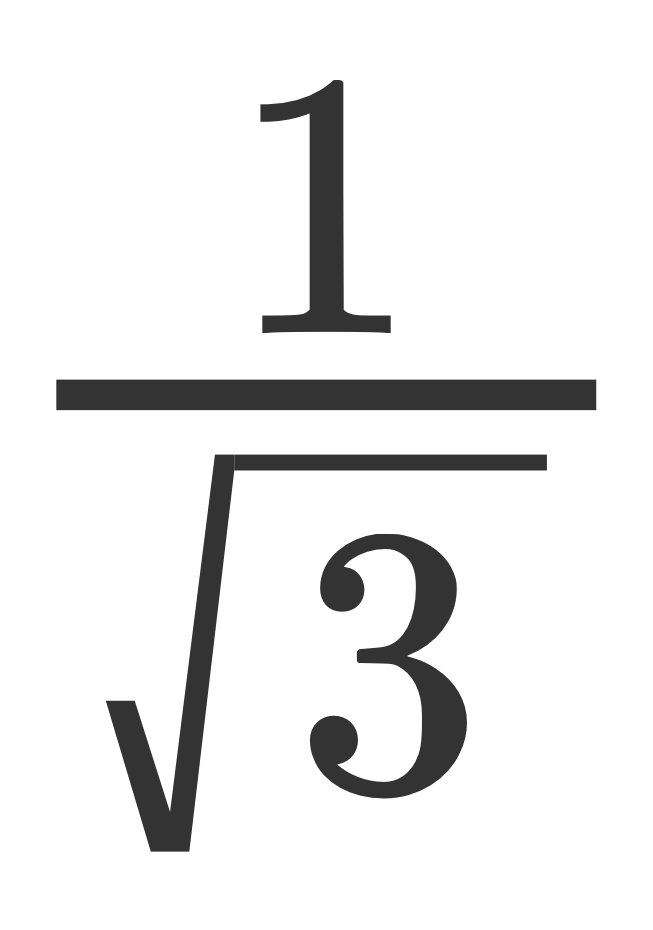 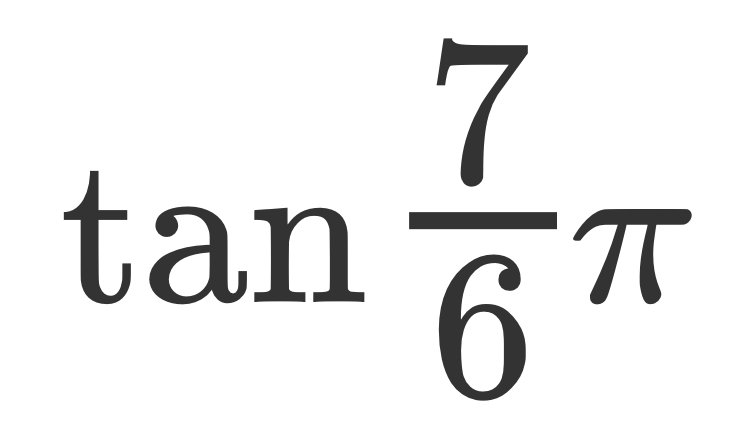 =
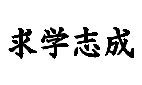 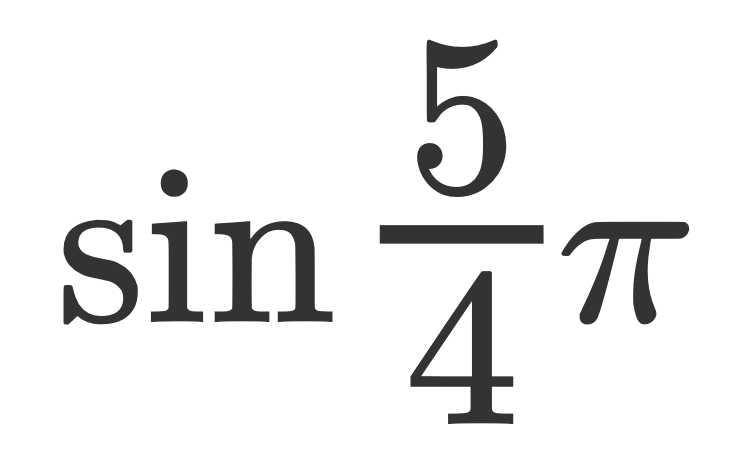 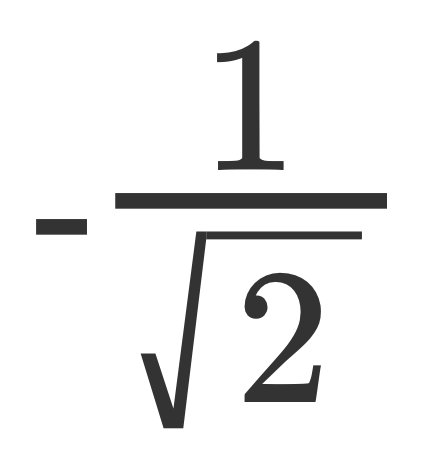 =
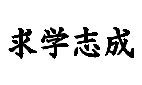 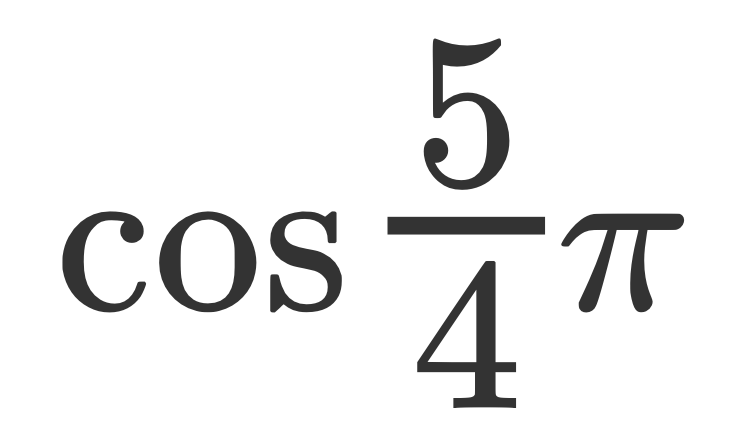 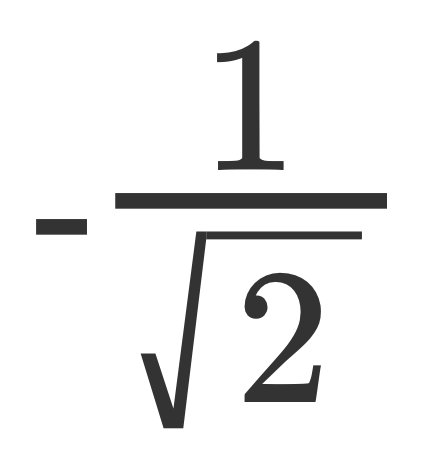 =
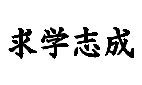 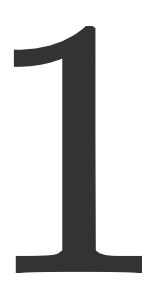 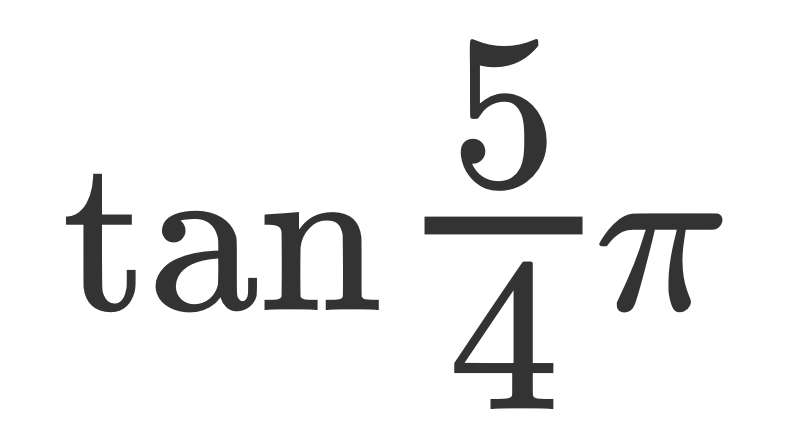 =
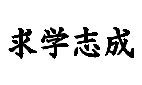 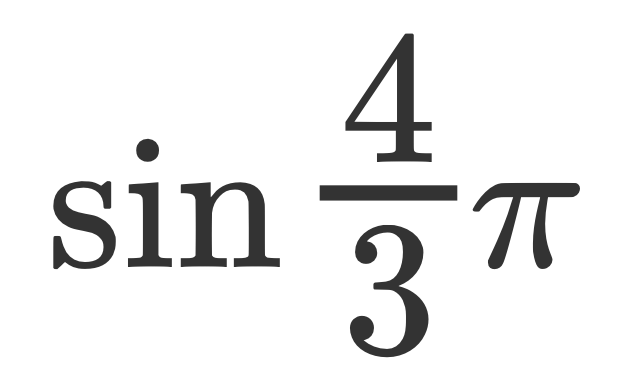 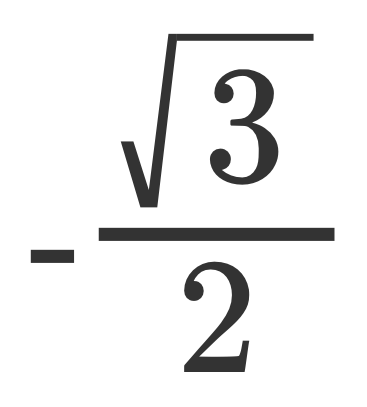 =
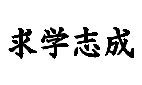 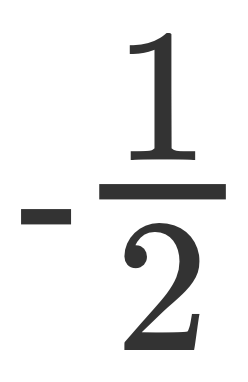 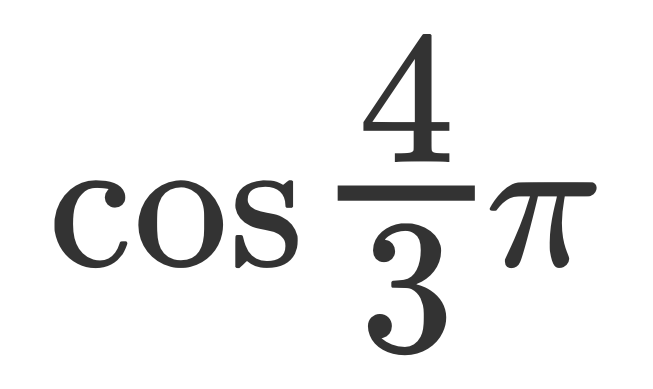 =
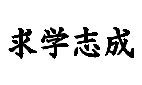 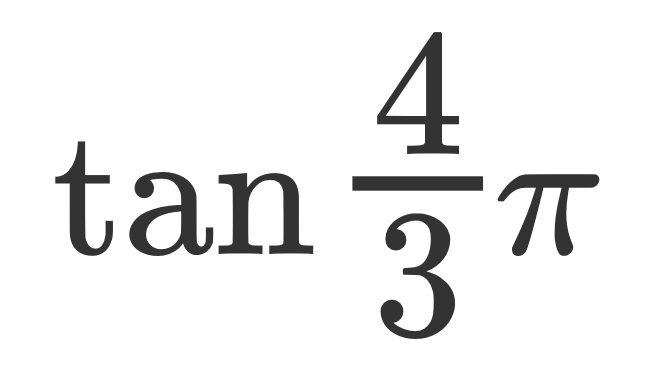 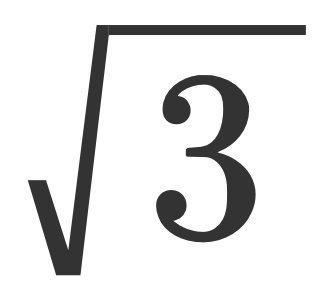 =
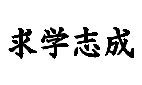 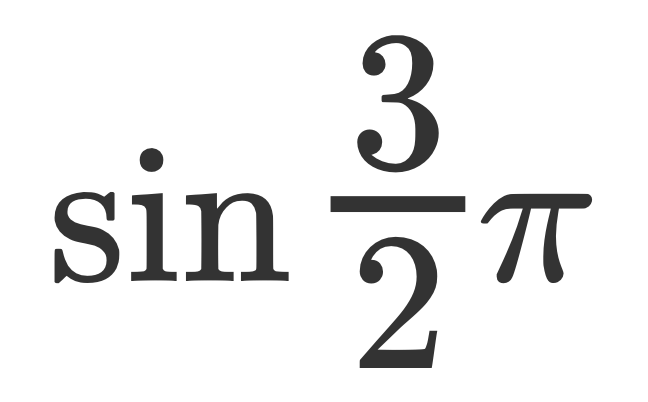 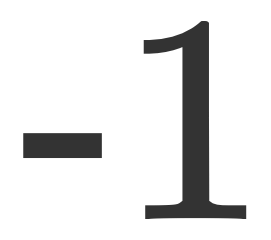 =
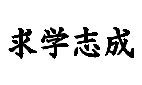 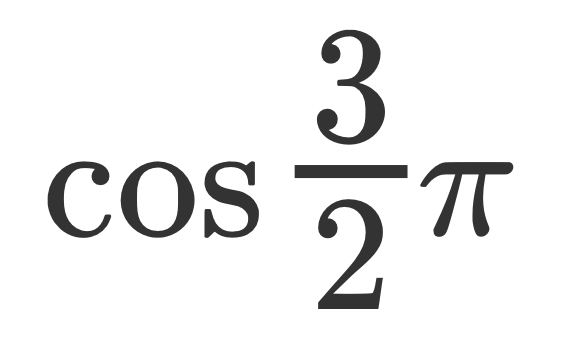 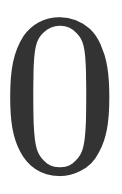 =
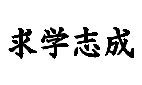 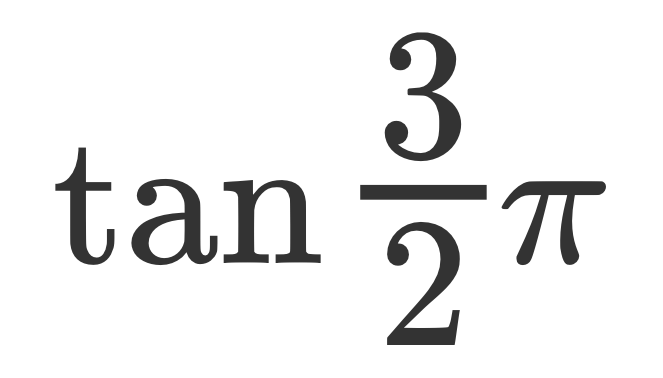 無し
=
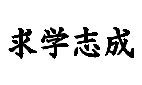 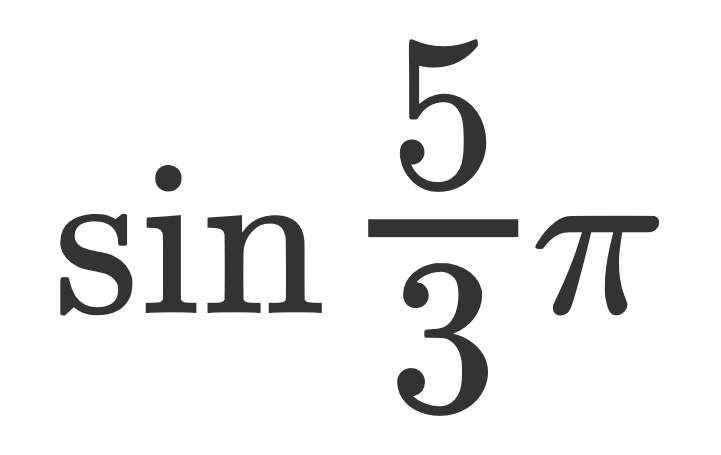 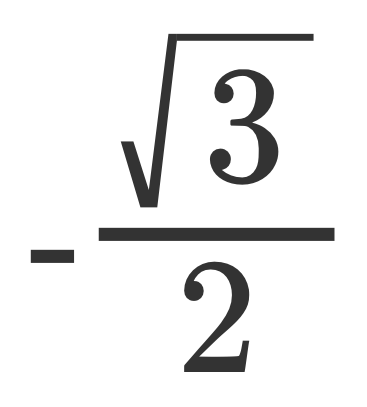 =
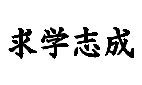 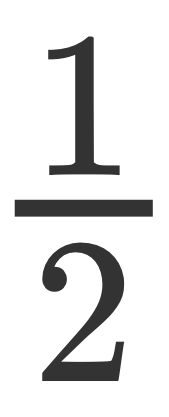 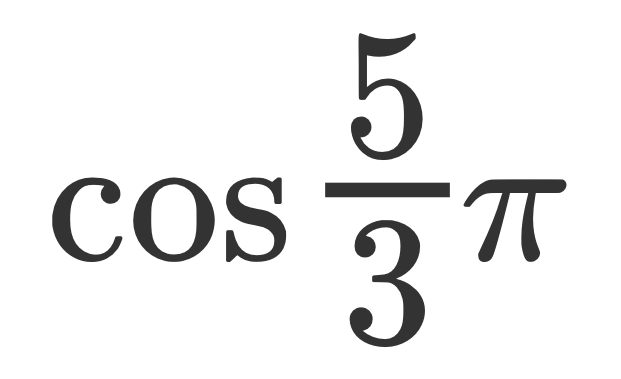 =
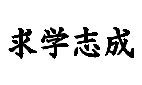 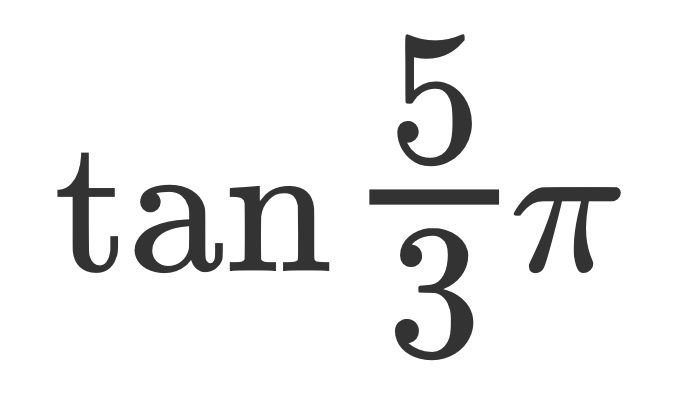 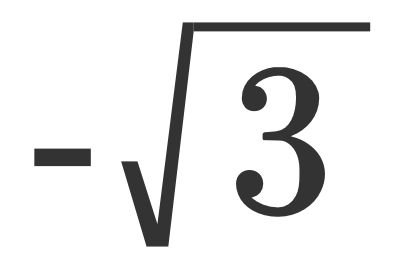 =
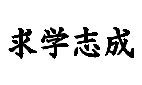 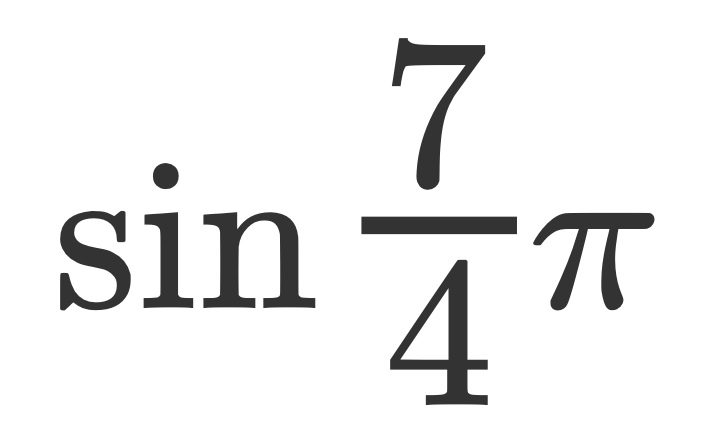 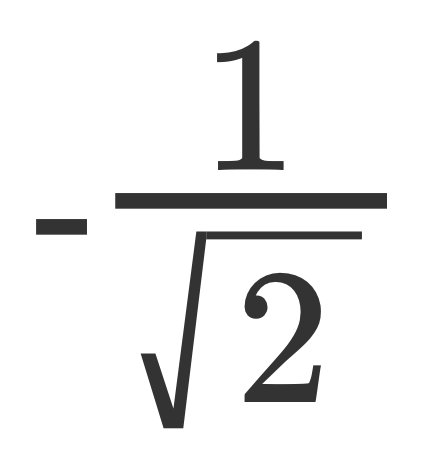 =
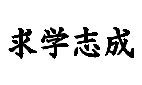 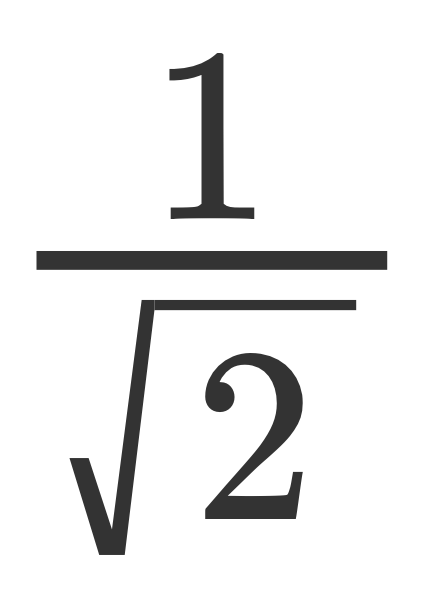 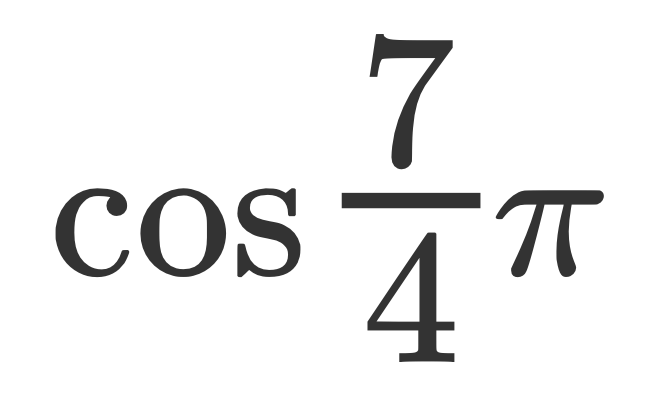 =
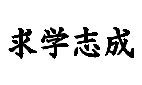 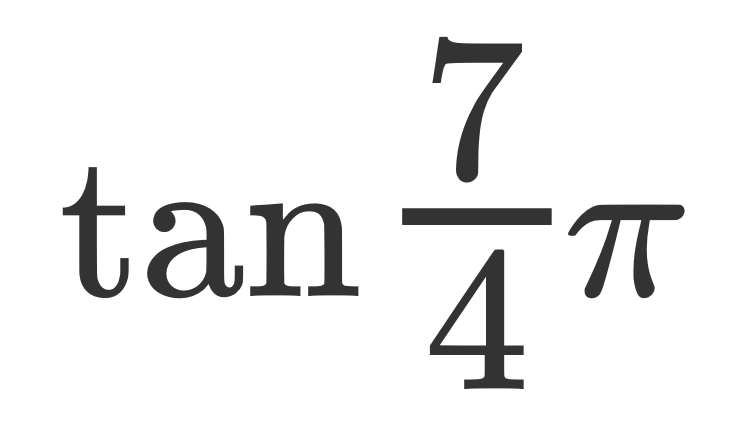 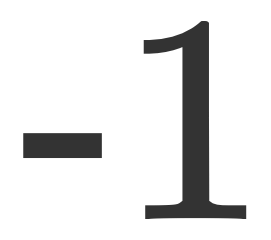 =
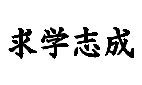 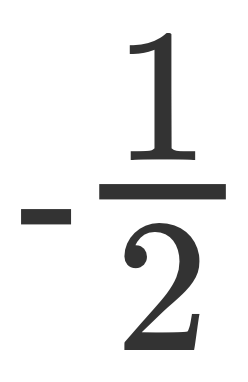 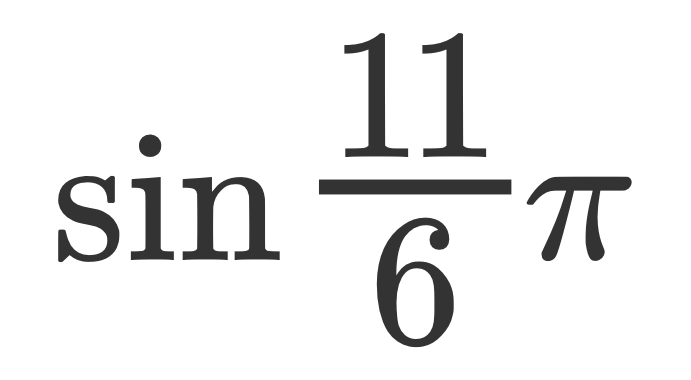 =
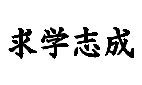 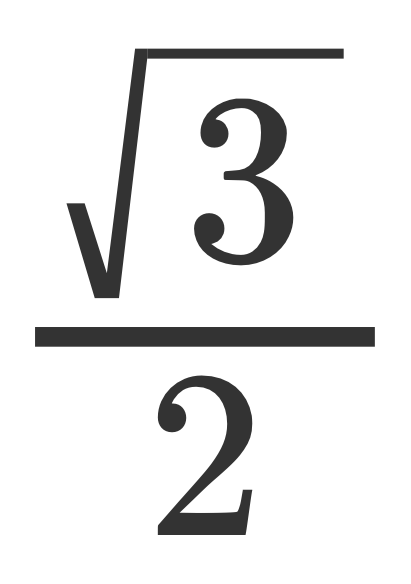 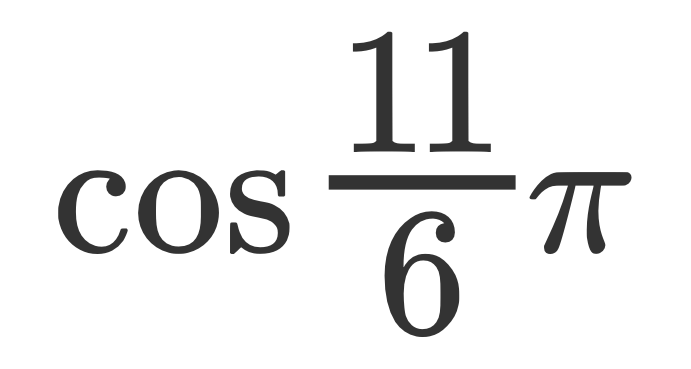 =
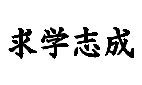 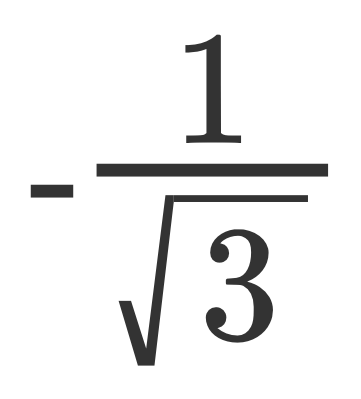 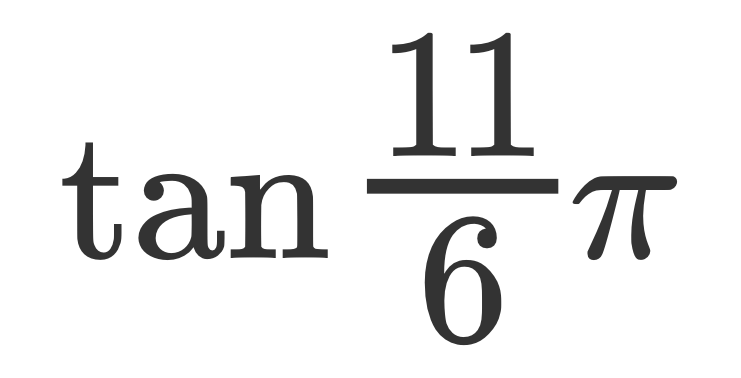 =
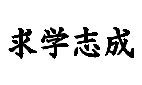 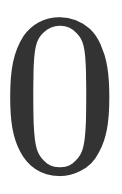 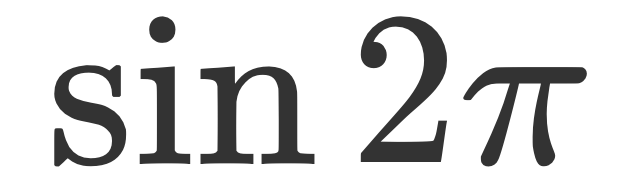 =
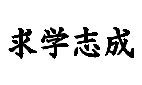 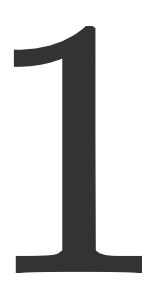 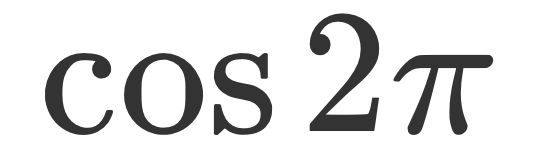 =
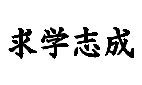 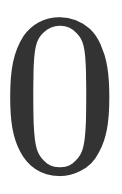 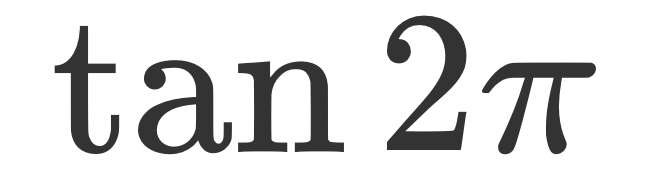 =
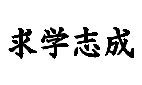 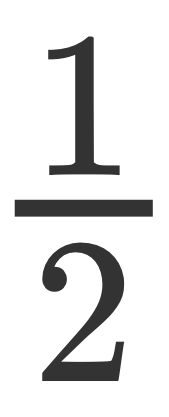 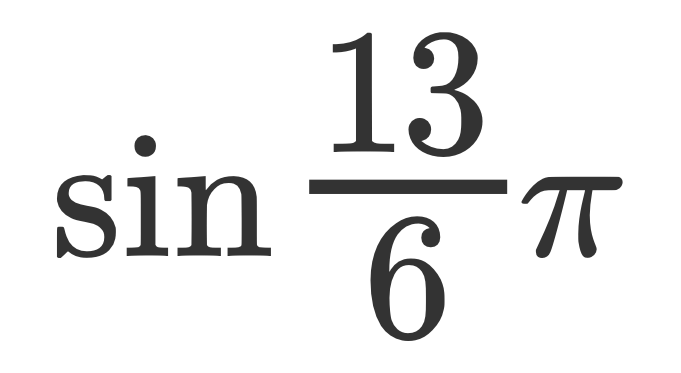 =
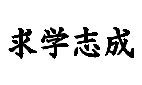 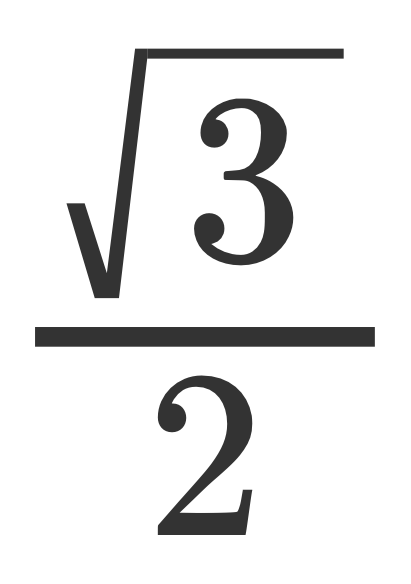 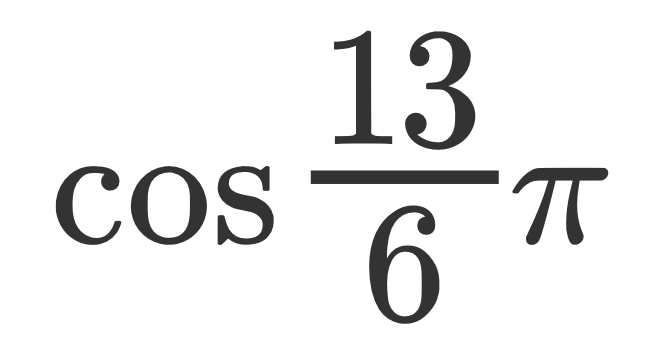 =
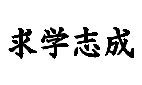 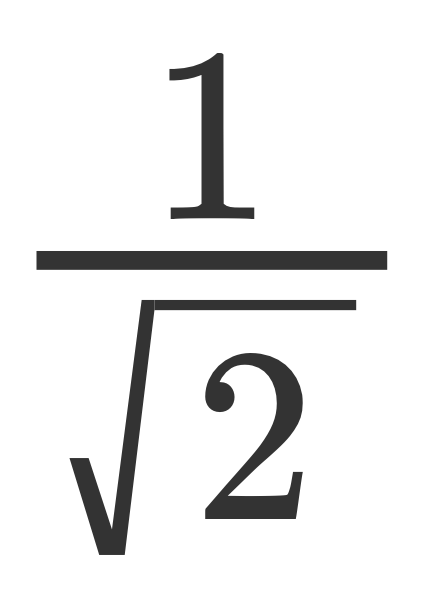 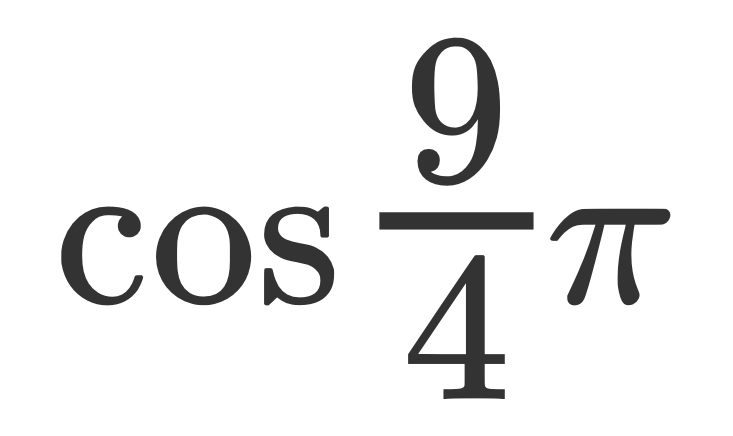 =
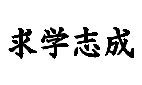 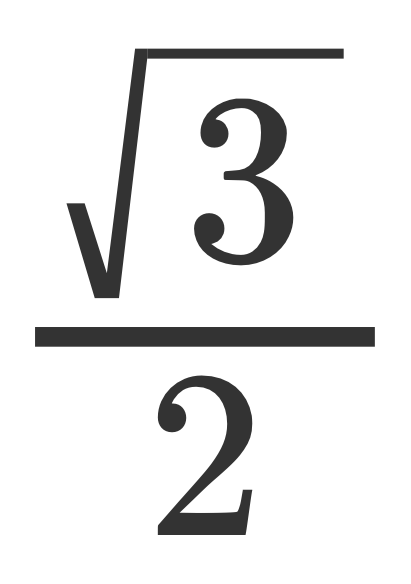 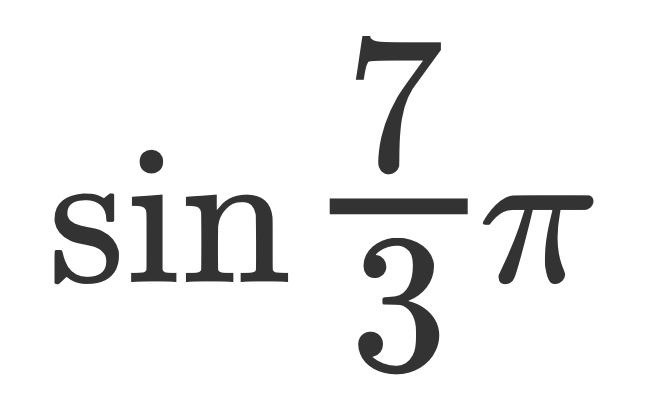 =
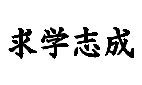 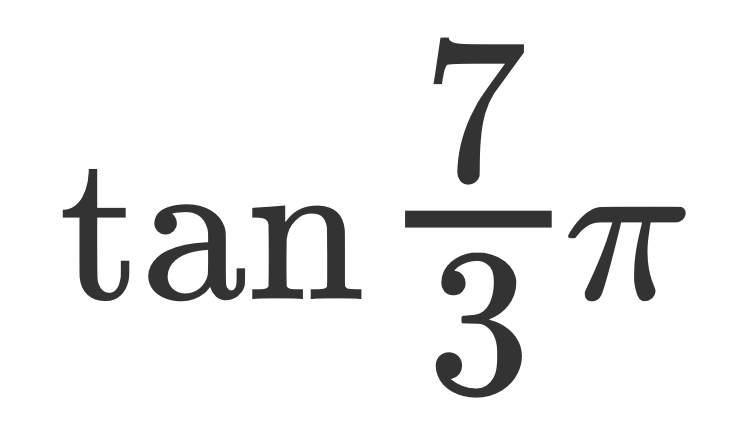 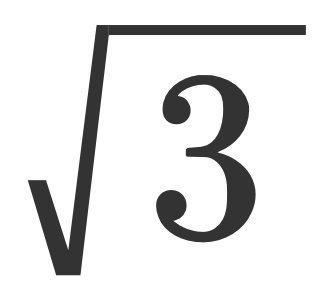 =
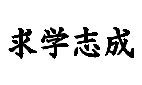 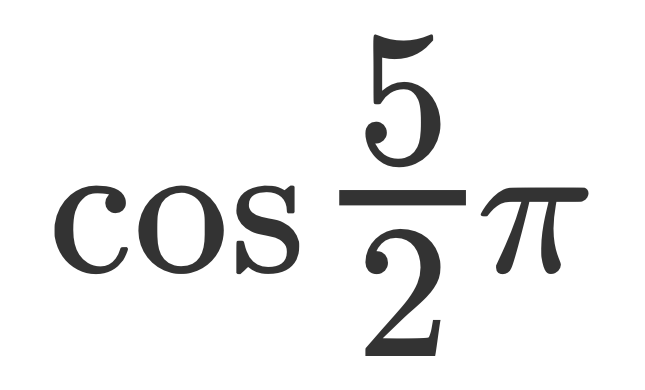 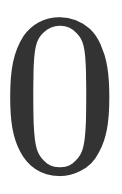 =
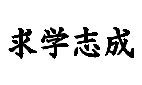 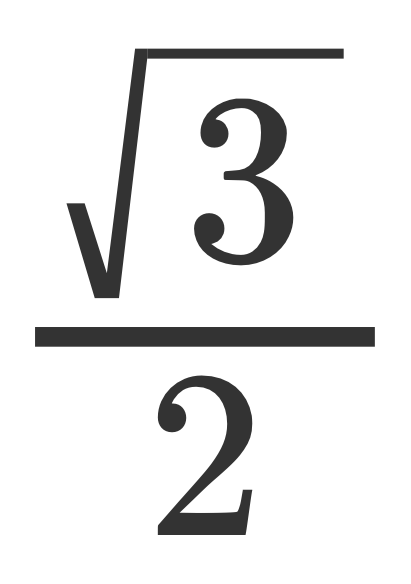 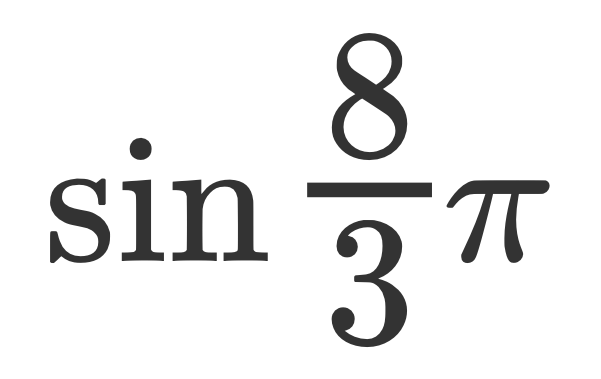 =
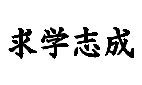 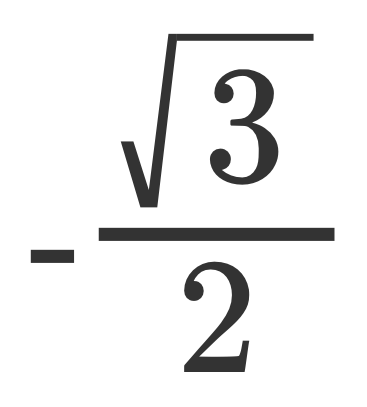 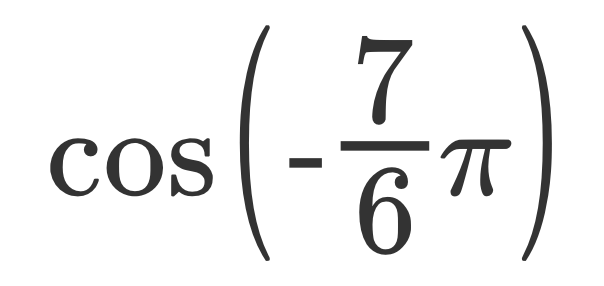 =
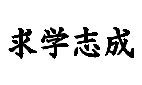 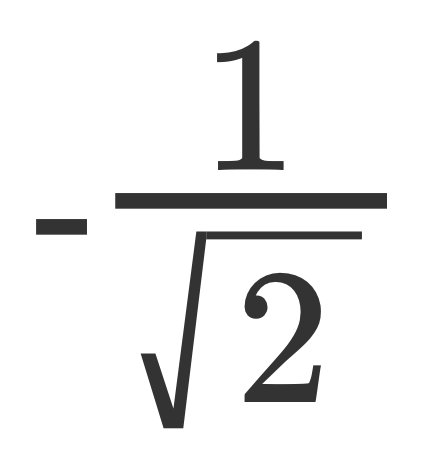 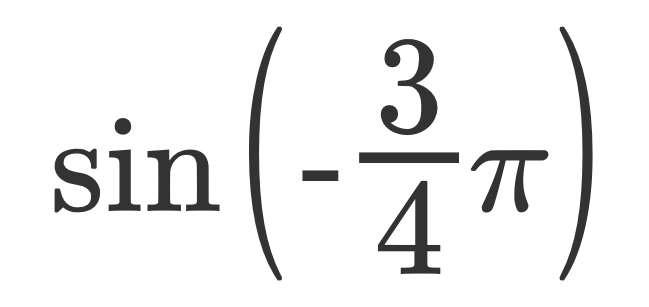 =